Výběr a evidence archiválií
Zákon č. 499/2004 Sb. o archivnictví a spisové službě v platném znění
§ 1 
a) výběr a evidence archiválií
§ 2 
vymezení pojmů
§ 3 až § 15 
výběr archiválií 
§ 16 až § 18 
evidence archiválií 
Vyhláška č. 645/2004 Sb.
prováděcí vyhláška
evidence archiválií
Vymezení pojmů
péče o archiválie
výběr, evidence, ochrana, archivní zpracování, uložení a zpřístupnění archiválií
původce
každý, z jehož činnosti dokument vznikl
za dokument vzniklý z činnosti původce se považuje i ten, který byl původci doručen nebo jinak předán
dokument
každá písemná, obrazová, zvuková nebo jiná zaznamenaná informace (analogová či digitální), která byla vytvořena původcem nebo byla původci doručena
archiválie
dokument, který byl vzhledem k době vzniku, obsahu, původu, vnějším znakům a trvalé hodnotě dané politickým, hospodářským, právním, historickým, kulturním, vědeckým nebo informačním významem vybrán ve veřejném zájmu k trvalému uchování a byl vzat do evidence archiválií
archiváliemi jsou i pečetidla, razítka a jiné hmotné předměty související s archivním fondem či s archivní sbírkou, které byly vzhledem k době vzniku, obsahu, původu, vnějším znakům a trvalé hodnotě dané politickým, hospodářským, právním, historickým, kulturním, vědeckým nebo informačním významem vybrány a vzaty do evidence
výběr archiválií
posouzení hodnoty dokumentů a rozhodnutí o jejich vybrání za archiválie a zařazení do evidence archiválií
archivní fond
soubor archiválií, který vznikl výběrem dokumentů vytvořených z činnosti původce
archivní sbírka
soubor archiválií navzájem propojených jedním nebo několika společnými znaky
Povinnost uchovávat dokumenty a umožnit výběr archiválií mají
veřejnoprávní původci
organizační složky státu
ozbrojené síly
bezpečnostní sbory
státní příspěvkové organizace
státní podniky
územní samosprávné celky
organizační složky územních samosprávných celků (příloha č. 1 a 2)
právnické osoby zřízené nebo založené územními samosprávnými celky (příloha č. 1 a 2)
vysoké školy
školy a školská zařízení s výjimkou mateřských škol, výchovných a ubytovacích zařízení a zařízení školního stravování
zdravotní pojišťovny
veřejné výzkumné organizace
právnické osoby zřízené zákonem
dokumenty uvedené v příloze č. 1 mají za povinnost uchovávat:
soukromoprávní původci
  
obchodní společnosti a družstva s výjimkou bytových družstev

politické strany, politická hnutí, spolky, odborové organizace, organizace zaměstnavatelů, církve, náboženské společnosti, profesní komory, nadace, nadační fondy, ústavy a obecně prospěšné společnosti

notáři

právní nástupci veřejnoprávních a soukromoprávních původců
Výběr archiválií
provádí archiv podle své působnosti
kritériem výběru archiválií je trvalá hodnota dokumentu vzhledem k 
době vzniku
dokumenty vzniklé do roku 1850
dokumenty z oborů průmyslové a zemědělské výroby, úvěrové soustavy, pojišťovnictví, finančního a důlního podnikání, patenty a vynálezy vzniklé do roku 1900
fotografické záznamy vzniklé do roku 1900
zvukové záznamy vzniklé do roku 1930
filmové záznamy vzniklé do roku 1930
obsahu
dokumenty s trvalou hodnotou danou politickým, hospodářským, právním, historickým, kulturním, vědeckým nebo informačním významem
k výběru musí být vždy předloženy dokumenty z přílohy č. 2
původu
dokumenty s trvalou hodnotou vzhledem k významu, funkci nebo postavení jejich původce
vnějším znakům
dokumenty s trvalou hodnotou vzhledem k jejich výtvarné hodnotě, jazyku, písmu, psací látce, způsobu vyhotovení, případně dalším vlastnostem
dokumenty, 
		které budou podle 	obsahu vždy předloženy 	k výběru za archiválie
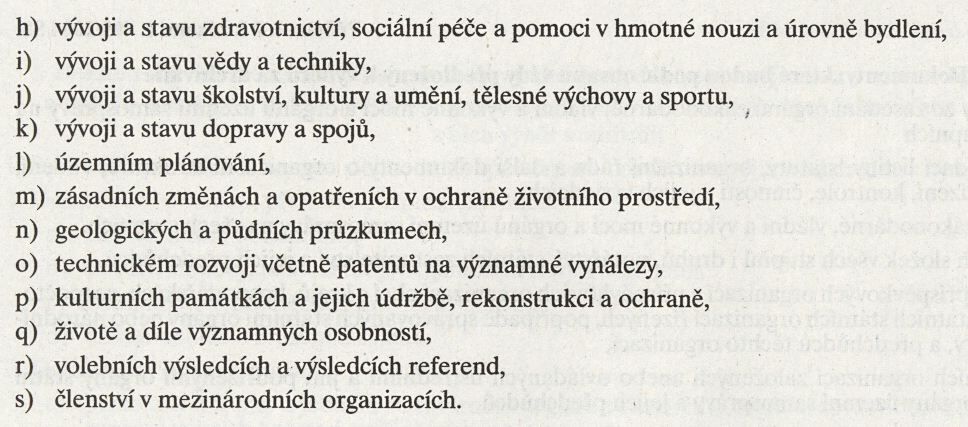 Výběr archiválií provádí příslušný archiv
ve skartačním řízení
výběr prováděn z dokumentů 
veřejnoprávního původce a z dokumentů jeho právního předchůdce
soukromoprávního původce, má-li zřízen soukromý archiv
skartační řízení
postup, při kterém se vyřazují dokumenty, jimž uplynuly skartační lhůty a jež jsou nadále nepotřebné pro činnost původce
provádí se v kalendářním roce po uplynutí skartační lhůty dokumentu
provádí se na základě skartačního návrhu
příslušný archiv vyhotoví protokol o provedeném skartačním řízení
Skartační řízení
2. Protokol o skartačním řízení
1. Skartační návrh
Skartační řízení
3. Seznam dokumentů navržených k archivaci
4. Záznam  o předání archiválií k trvalému uložení v archivu
Výběr archiválií provádí příslušný archiv
mimo skartační řízení
výběr prováděn z dokumentů
soukromoprávního původce
veřejnoprávního nebo soukromoprávního původce, které neprošly skartačním řízením
nabídnutých vlastníkem České republice nebo jinému zřizovateli veřejného archivu darem, ke koupi nebo do úschovy
odúmrtí
nalezených 
zahajuje se se na žádost původce nebo vlastníka dokumentů
dokumenty vybrané jako archiválie a určené do péče archivu předá původce nebo vlastník dokumentu na základě protokolu o provedeném skartačním/mimo skartačním řízení určenému archivu
Mimo skartační řízení
1. Žádost o provedení výběru archiválií mimo skartační řízení
2. Protokol o výběru archiválií mimo skartační řízení
Mimo skartační řízení
3. Seznam dokumentů BVK, a. s. určených pro výběr Archivu města Brna
4. Záznam o předání archiválií k trvalému uložení v archivu
Povinnost mlčenlivosti
zaměstnanci správních úřadů na úseku archivnictví a výkonu spisové služby, zaměstnanci archivů a jejich zřizovatelé jsou povinni zachovávat mlčenlivost o všech skutečnostech, které se dozvěděli při výkonu činností podle zákona o archivnictví a spisové službě
povinnost trvá i po skončení služebního poměru, pracovněprávního nebo jiného obdobného vztahu
Evidence archiválií
po provedeném výběru archiválií jsou dokumenty vybrané jako archiválie vzaty do evidence archiválií
evidence archiválií na úrovni fondů a sbírek a evidence archivních pomůcek jsou povinnými evidencemi archivu
archiválie evidované na území České republiky tvoří Národní archivní dědictví (NAD)
NAD je vedeno v evidenci
základní
druhotné
ústřední
základní jednotkou evidence je archivní fond, archivní sbírka nebo jednotlivá archiválie
Základní evidence NAD
zahrnuje evidenci přírůstků a úbytků archiválií, evidenční listy NAD a evidenci archivních pomůcek
vedena archivy a kulturně vědeckými institucemi, v jejichž péči se archiválie nacházejí
vedena vždy v listinné podobě
může být vedena i v digitální podobě
aktualizována průběžně
základní evidenci části NAD, která nenáleží do péče archivů nebo kulturně vědeckých institucí, vedou Národní archiv nebo státní oblastní archivy podle své působnosti
Druhotná evidence NAD
zahrnuje evidenční listy NAD a evidenci archivních pomůcek NAD náležejících do péče archivů a kulturně vědeckých institucí
vedena Národním archivem a státními oblastními archivy podle své působnosti
vedena v digitální podobě
předávána v listinné nebo digitální podobě
aktualizována jednou ročně
archivy a kulturně vědecké instituce jsou povinny poskytovat údaje z evidence NAD a z evidence archivních pomůcek příslušnému archivu, který vede druhotnou evidenci a zasílat mu stejnopisy svých archivních pomůcek
Ústřední evidence NAD
zahrnuje evidenční listy NAD a evidenci archivních pomůcek
vedena Ministerstvem vnitra
vedena v digitální podobě
aktualizována jednou ročně
archivy a kulturně vědecké instituce vedoucí základní evidenci jsou povinny poskytovat MV údaje z evidenčních listů NAD a z evidence archivních pomůcek a zasílat mu stejnopisy svých archivních pomůcek
Evidence archiválií
systém ARS
používán od roku 1988/1989 
evidence listů JAF (jednotný archivní fond)
soupis pečetí, knihopis, evidence podniků a institucí v předarchivní a archivní péči
ARKY (pro archivní pomůcky)
PEvA – program pro evidenci archiválií 
od roku 1999 do současnosti
aplikace vyvinutá AS MV
jde o celostátní evidenci archiválií
sloučení dvou do té doby samostatných evidencí
evidenci fondů a sbírek
evidenci archivních pomůcek
PEvA – program pro evidenci archiválií
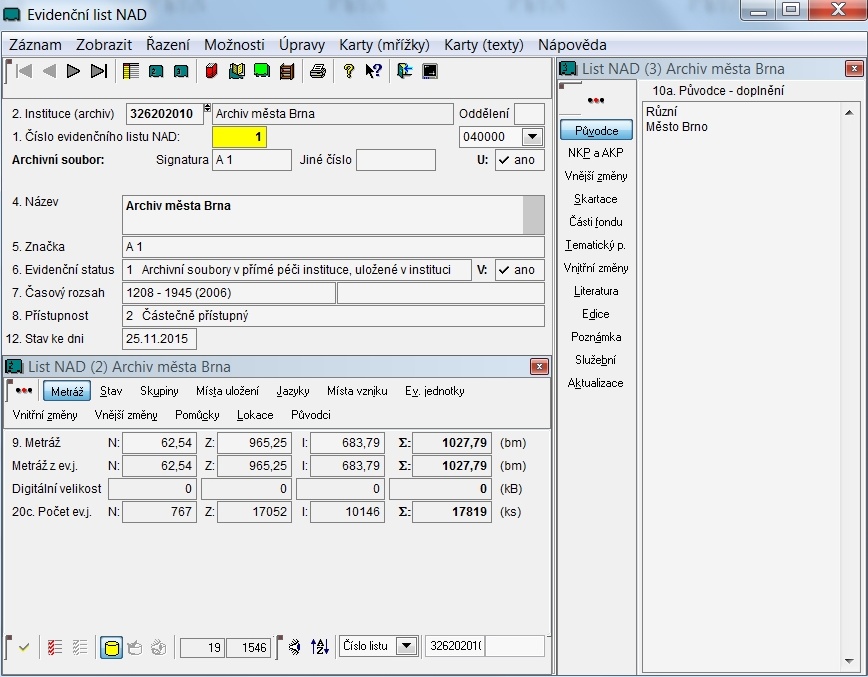 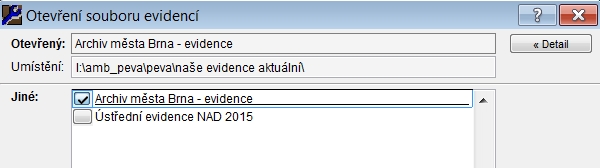 PEvA – program pro evidenci archiválií
PEvA
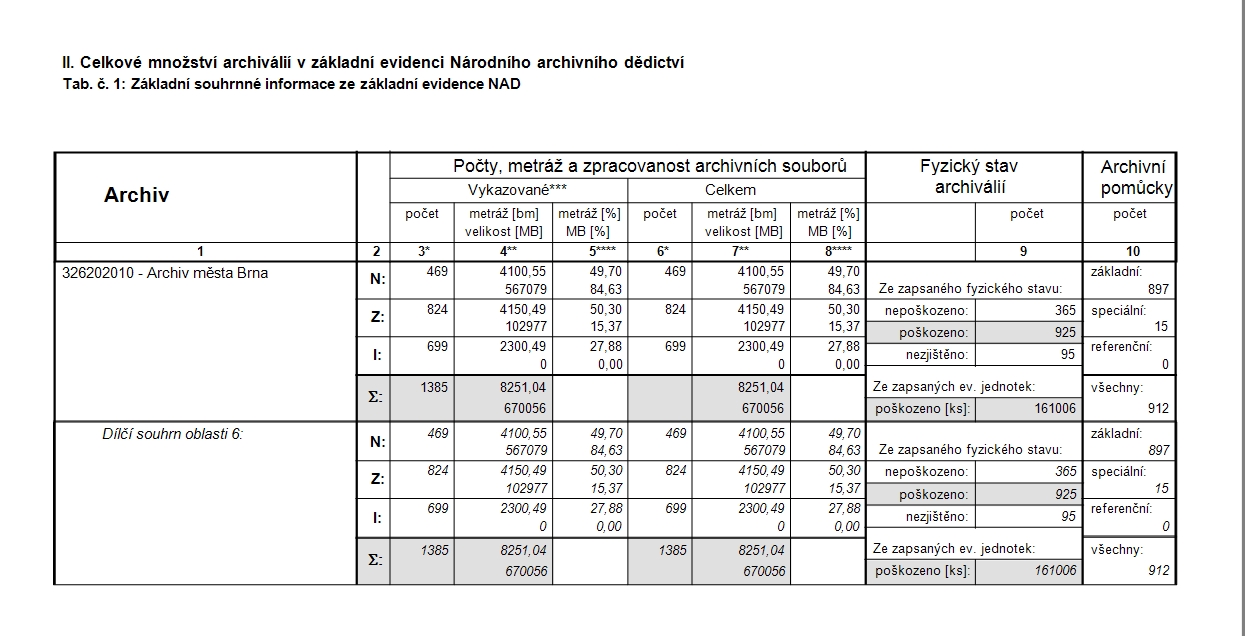 Archiválie na dosah
NARP (nacr.cz)
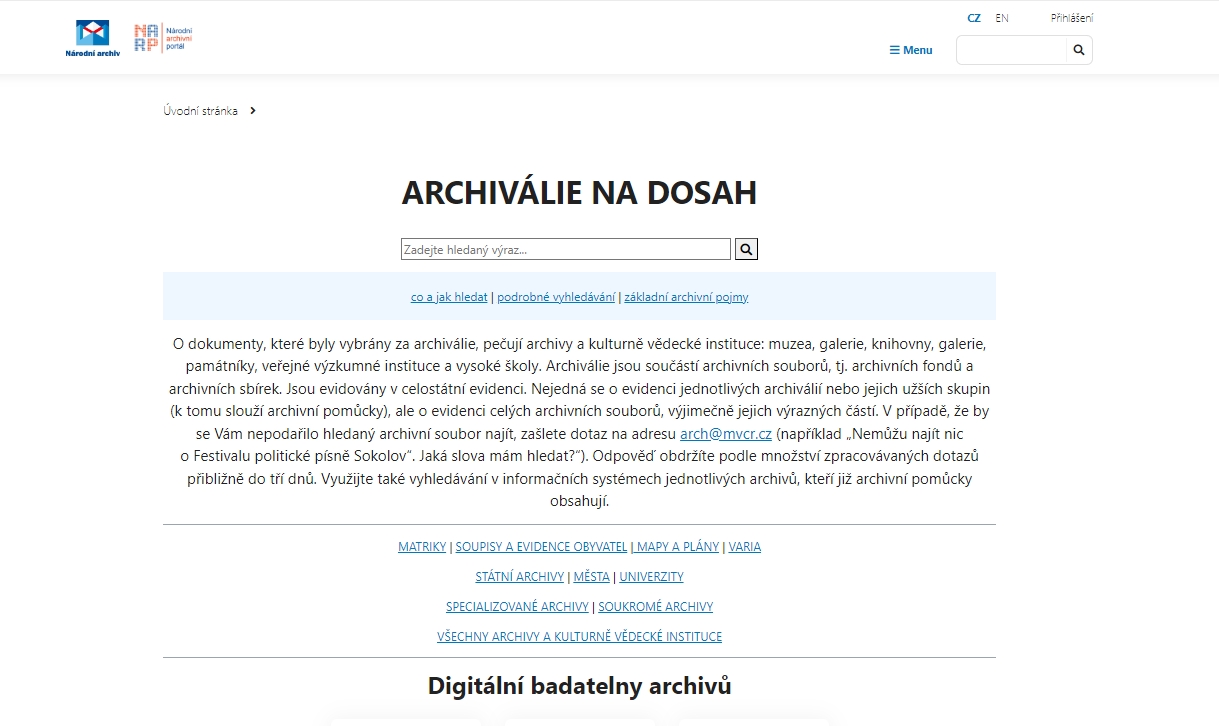 Evidenční listy NAD
pokud nejsou tiskovým výstupem, vyplňují se hůlkovým písmem perem nebo na psacím stroji kvůli zachování čitelnosti
tiskové výstupy se nahrazují vždy aktuálním zněním
vyřazené evidenční listy se škrtnou po celé délce a ponechávají se ve spisovně archivu a ukládají se do spisu o archivním souboru
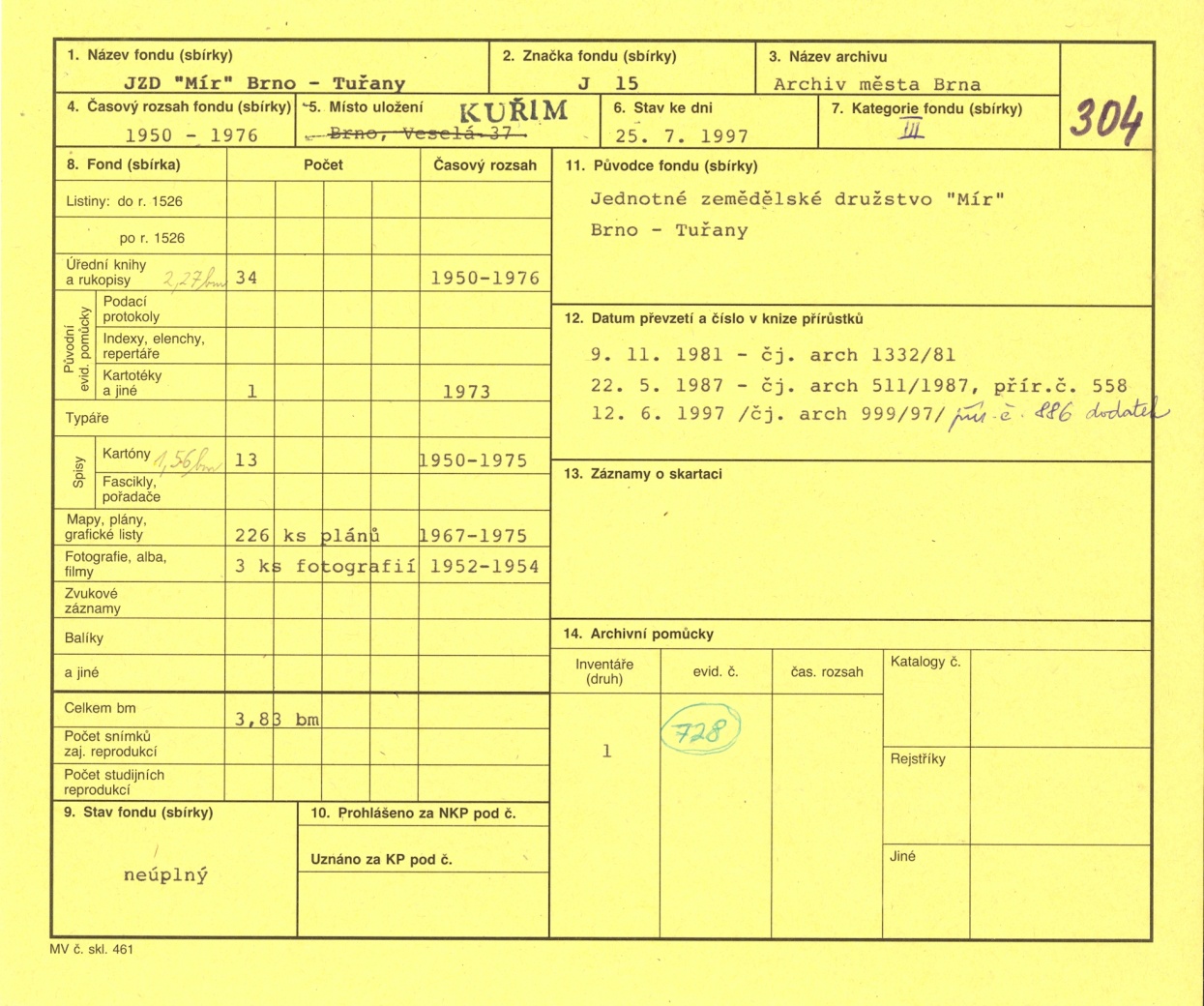 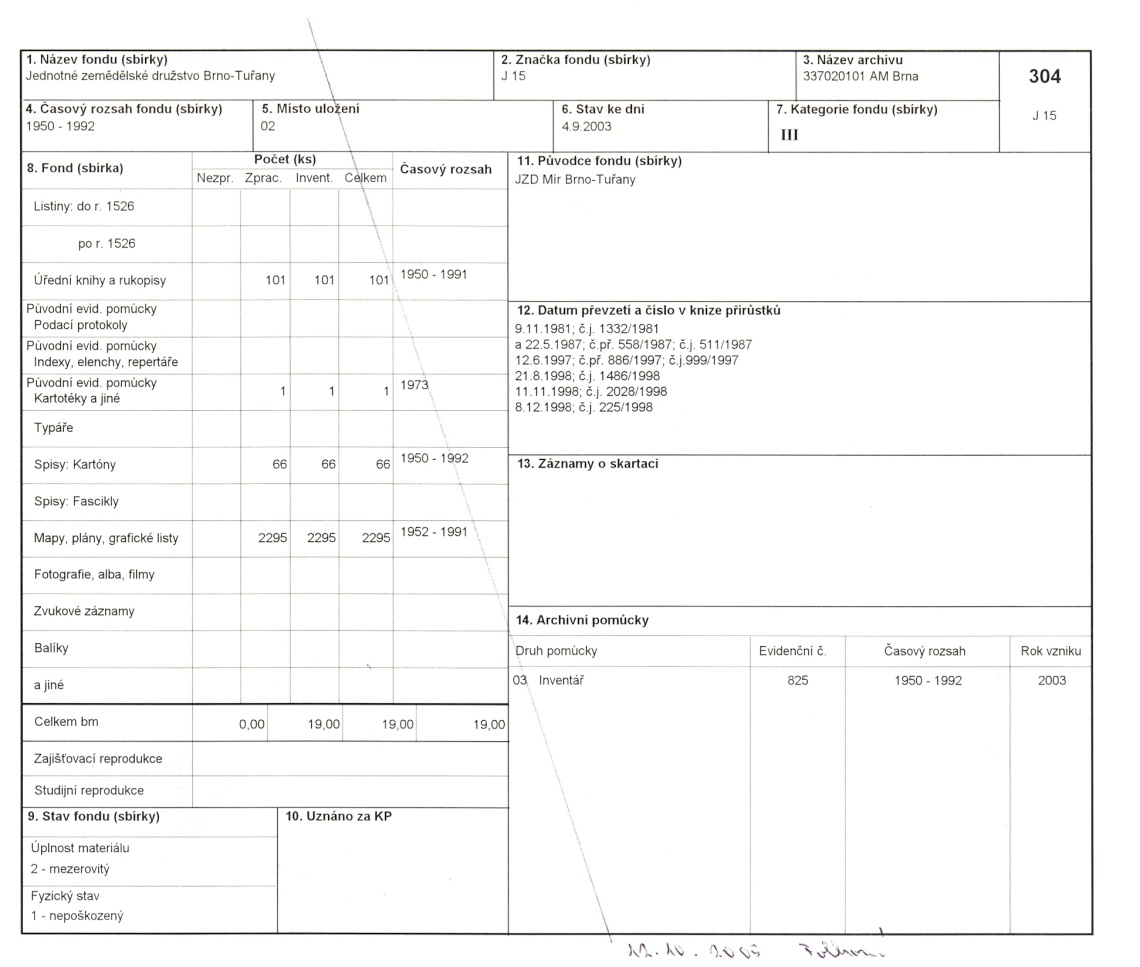 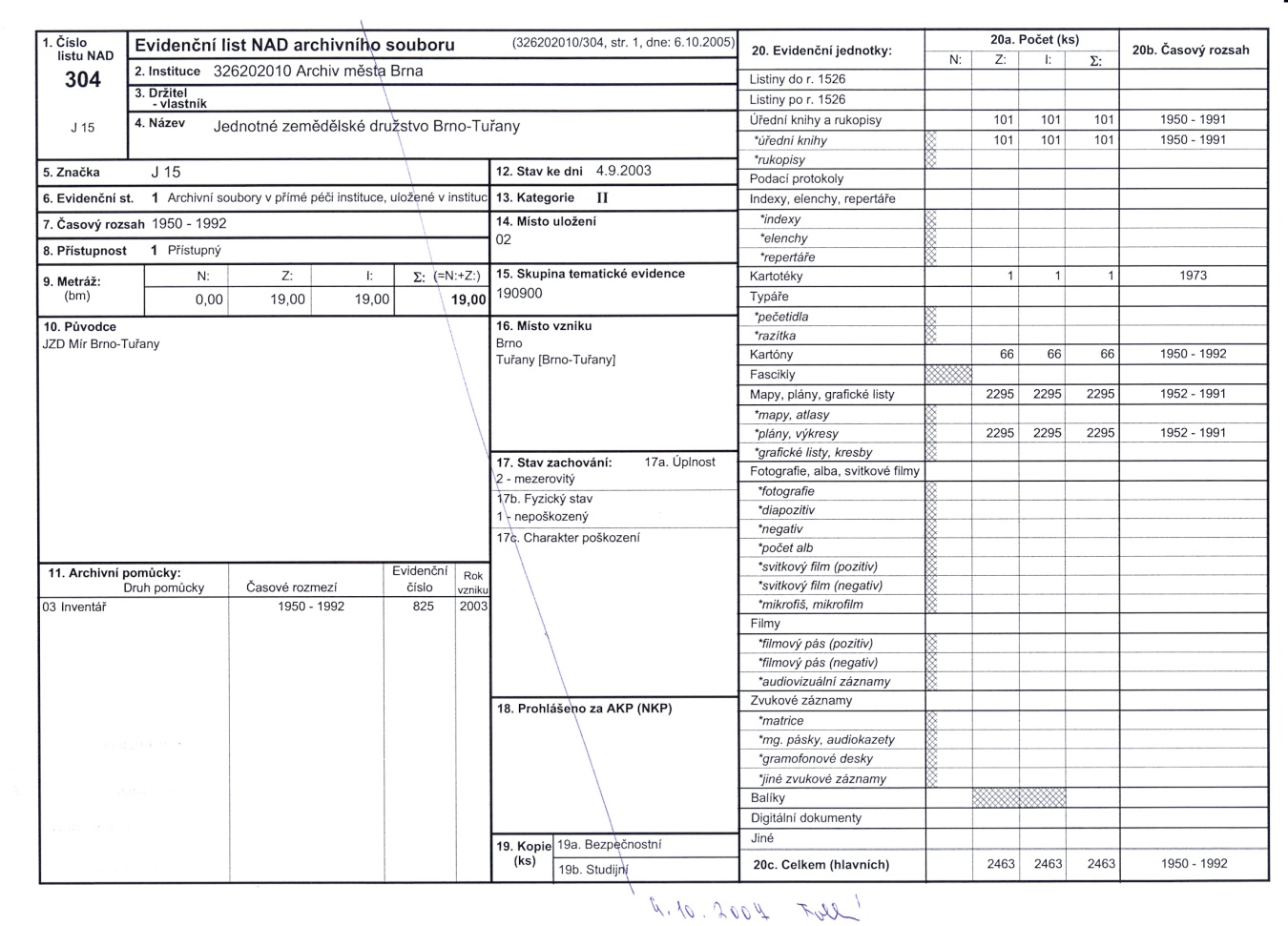 Spis o fondu –
evidenční karty č. 304
 fond J 15 – JZD Mír Tuřany
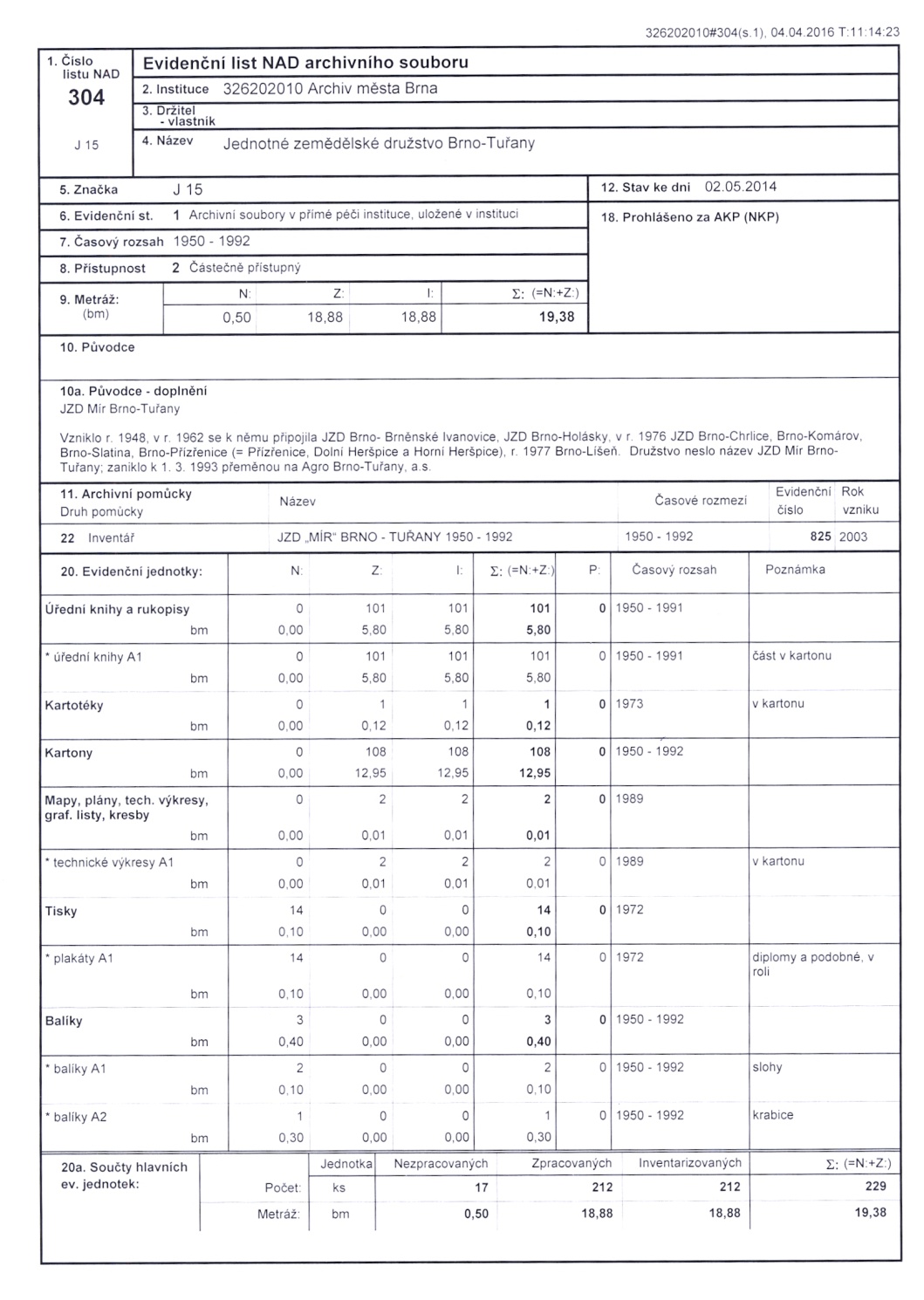 Současná ev. karta č. 304
 fond J 15 – JZD Mír Tuřany
Evidenční listy NAD
číslo archivu nebo kulturně vědecké instituce z číselníku archivů
údaje o vlastnících nebo držitelích archiválií
jedinečné číslo evidenčního listu
název archivního souboru
evidenční status archivního souboru
vyjadřuje vztah archivu k evidovaným archiváliím
časový rozsah archiválií archivního souboru
datum vyplnění a podepsání evidenčního listu
datum poslední změny na evidenčním listu
údaje o přístupnosti archivního souboru pro nahlížení
metráž archivního souboru
u digitálních archiválií velikost v bytech
stav zachování archivního souboru
úplnost, fyzický stav, charakter poškození
číslo skupiny tematické evidence a tematický popis
místo vzniku a místo uložení
evidenční jednotky
archivní pomůcky
Evidenční listy NAD
údaje o přítomnosti AKP nebo NKP ve fondu
označení původce dobovým názvem
přírůstky a úbytky archivního souboru
údaje o výběru archiválií ve skartačním/mimoskartačním řízení
údaje o archiváliích náležejících do archivního souboru, uložených v jiných archivech
údaje o literatuře o archivním souboru
obsah, dějiny, edice
informace o opatřeních
údaje o omezení přístupnosti
archiválie v úschově
údaje o smlouvách
archiválie uložené mimo archiv
datum předání a místo uložení předaného archivního souboru
archiválie předané vlastníkům
jméno zpracovatele evidenčního listu
jméno operátora záznamu evidenčního listu
značka archivního fondu, pokud je zavedena
Evidence přírůstků a úbytků
vnější změna
evidence vnějších přírůstků a úbytků
zachycuje změny směrem k jiné fyzické či právnické osobě, k původci, vlastníkovi, jinému archivu apod.
vnitřní změna
evidence vnitřních přírůstků a úbytků
zachycuje změny při archivním zpracování, přehodnocení významu archiválií nebo jejich zničení
delimitace
převedení archiválie do péče jiného archivu nebo kulturně vědecké instituce
oznámení pro potřeby ústřední evidence ministerstvu
depozitum
svěření archiválie do odborné péče archivu nebo kulturně vědecké instituce bez změny vlastníka
depozitní smlouva
Evidence NAD
vyřazení z evidence NAD
na návrh zřizovatele archivu podaný ministerstvu
u archivního fondu nebo archivní sbírky z důvodu přehodnocení jejího významu
u archivního fondu, archivní sbírky nebo archiválie z důvodu zničení 
platí i pro digitální podobu – narušení obsahu, ztráta čitelnosti, ztráta metadat
u archivního fondu, archivní sbírky nebo archiválie z důvodu vydání do zahraničí
konečné rozhodnutí ministerstva vnitra
Národní archivní portál - NARP
NARPpro Archiváře
Centrální archivní modul
Nástroje NDA pro ověření
Program pro evidenci archiválií
eVýběr
ePředání
Metodická platforma: elektronický dokument
pro Archiváře – NARP (nacr.cz)